PUBLIC PRIVATE PARTNERSHIP (PPP) 
CONTRACT MANAGEMENT
Muhammad A Ingratubun
Senior Procurement Specialist
Asian Development Bank

Geneva, Switzerland  -  22 February 2012
Defining PPP (Is it Possible?)
There many definitions of PPP!
One thing in common “ … legally binding contract …” or “ ... contractual arrangement …” or “… relationships …” 
PPP as a procurement model/method)
PPP is a “marriage” or “relationship” between public - private entities to produce output)
What is PPP Contract Management?
What is PPP Contract Management?
... The process that enables both parties to a contract
… Delivering the PPP Agreement objectives (World Bank, Vickram Cuttaree, 2008)
PPP Contract Management is the entire process in getting PPP project prepared, procured, delivered (operated) maintained and handed over.
What is PPP Contract Management?
PPP contract management starts here
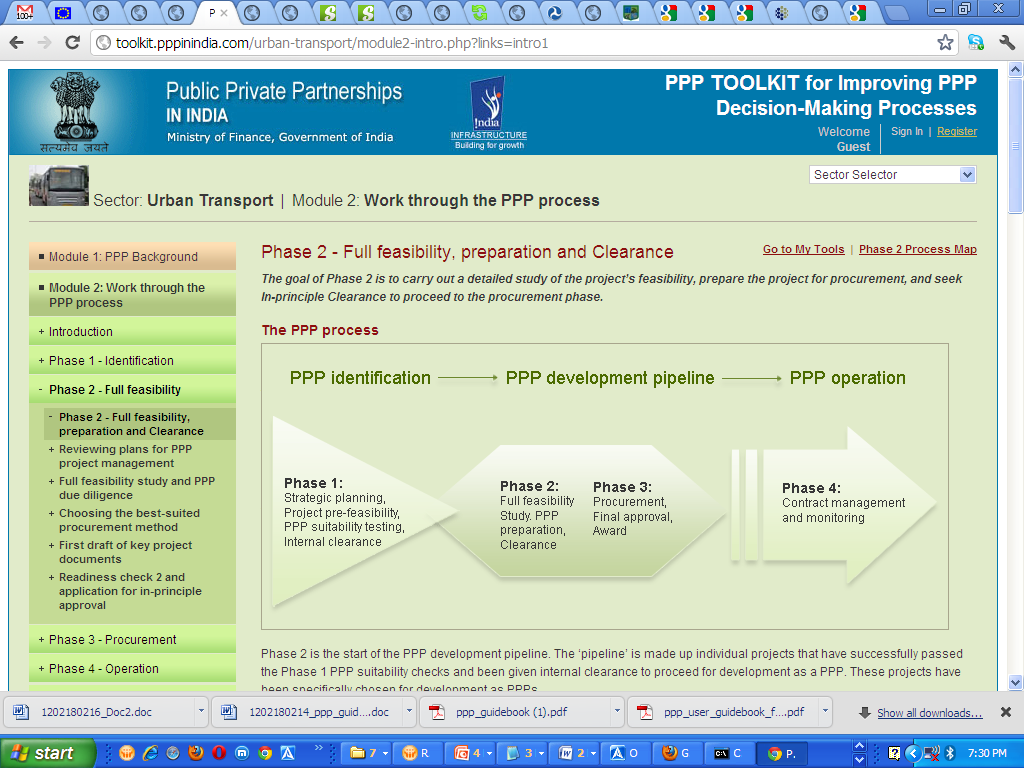 PPP Market testing
Contract Administration and Monitoring
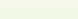 PPP Market study / sounding
PPP contract management covers the entire process
Adopted (modified) from http://toolkit.pppinindia.com/
Fuel Supply Agreements
O & M Agreements
Loan & Financing Agreement
Concession Agreements
PPP Model/ Method
Other Contracts/ Agreements
Tariff vs Subsidy Agreement & Decree
Statutory  Agreements/ Decrees
Central vs Local Government Agreements
PPP Identification
Decision to Enter PPP
PPP Contract (Types)
Guarantee vs counter Guarantees
EA’s staff engagement contract/ decree
Consultant Contracts (FS, Transaction Advisors, etc)
Service providers Contracts
PPP Development
PPP Contract Award
Contract Administration & Performance
Management of Construction
& Operation
PPP Operation
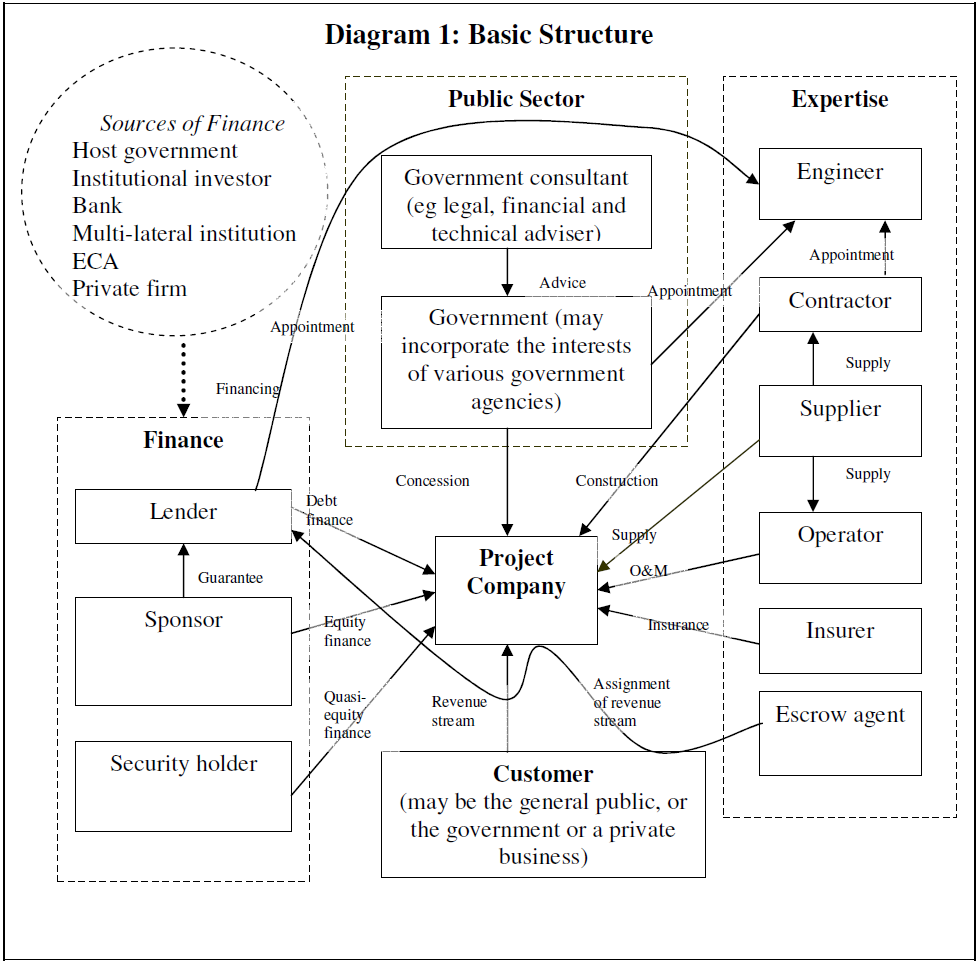 PPP (Concession ) Basic Structure
Source:UNESCAP, A Legal Perspective of Public Private Partnerships (Internet Feb 2012)
Contract Management (Private – Public)
Core Team
PPP Identification
Amount of Works
PPP Development
Resources Allocated
PPP Operation
PPP Identification
Contract Management
PPP Development
PPP Operation
Private vs Public – Entering Contract
Public Sector
Which PPP model?
Alliance or risk transfer?
Cash or In-kind (assets)?
Existing vs New Regulatory Framework?
Subsidy vs New Tariff vs Adjustment?
Funding sources vs method?
National Security?
Private vs Public – Entering Contract
Private Sector
Open bidding or sole source? (Solicited vs Unsolicited)
Profit vs Market Penetration?
Joint venture vs Sole Bidder?
Risks taken - shared – passed?
Limited vs unlimited liability
Equity or contracting role only?
10
Typical Issues in
PPP Contract Management
Resources
Feasibility Study – Credibility!
Risk Sharing and Management
Changing Laws and Regulations
Procurement 
Contract Administration
Typical Issues After PPP Contract Award
Lack of Capacity vs Loss Institutional Memory
Delay (New Law, Procurement, etc) 
Change in Law and Regulations
Performance Management (QA/QC)
Handling Disputes 
Managing Contract Changes and Variations
Early Termination and Compensation
Renegotiations
Effective PPP Contract Management
Begins when decision to enter PPP is made not when PPP Contract is awarded
Keep core team from PPP Identification to Operation 
Adequate financial resources for contract monitoring  with right skilled staff - TrAdv
Win-Win & Smile-Smile = No Losers No Stewing
Important - Good attitude among partners
Sound preparation & fairness minimizes re-negotiations & variations risks
Contract Management Plan
MDBs Recommendation
Every Jurisdiction & PPP project is different
Structuring Challenges - Existing vs New PPP Regulatory Frameworks
Capacity Building
Project Development Facility (PDF)
Early Engagement of Private Sector – Market Study/Sounding vs Testing
PPP Procurement vs MDBs Procurement 
Customized Standardized Contract Forms.
Early Engagement – PPL (Public-Private-Lender)
Thank You